Јун, 2020
Извор: М. И. Моро М. А. БантоваМатематика 2
МНОЖЕЊЕ
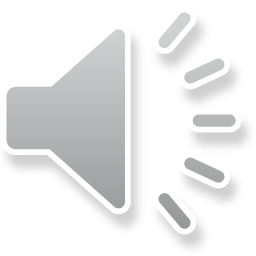 132. Замени примере сабирања примерима множења:


133. Израчунај резултате и замени, тамо где је то могуће, примере сабирања примерима множења:



134.  a + b = b + a


135. Из пионирског кампа деца су се враћала у два аутобуса: У једном је било 38 деце, у другом исто толико. Вратило се укупно 43 дечака. Колико девијчица се вратило из пионирског кампа?136. У такмичењу у скоковима у воду учествовало је 9 девојчица, било их је за 2 мање од дечака. Колико дечака је учествовало у такмичењу?137. Израчунај:
МНОЖЕЊЕ
2
МНОЖЕЊЕ
132. задатак
Замени примере сабирања примерима множења:
3
МНОЖЕЊЕ
132. задатак
Замени примере сабирања примерима множења:
4
МНОЖЕЊЕ
132. задатак
Замени примере сабирања примерима множења:
5
МНОЖЕЊЕ
132. задатак
Замени примере сабирања примерима множења:
6
МНОЖЕЊЕ
132. задатак
Замени примере сабирања примерима множења:
7
МНОЖЕЊЕ
132. задатак
Замени примере сабирања примерима множења:
8
Браво !
132. Замени примере сабирања примерима множења:


133. Израчунај резултате и замени, тамо где је то могуће, примере сабирања примерима множења:



134.  a + b = b + a


135. Из пионирског кампа деца су се враћала у два аутобуса: У једном је било 38 деце, у другом исто толико. Вратило се укупно 43 дечака. Колико девијчица се вратило из пионирског кампа?136. У такмичењу у скоковима у воду учествовало је 9 девојчица, било их је за 2 мање од дечака. Колико дечака је учествовало у такмичењу?137. Израчунај:
МНОЖЕЊЕ
10
МНОЖЕЊЕ
133. задатак
Израчунај резултате и замени, тамо где је то могуће, примере сабирања примерима множења:
11
МНОЖЕЊЕ
133. задатак
Израчунај резултате и замени, тамо где је то могуће, примере сабирања примерима множења:
12
МНОЖЕЊЕ
133. задатак
Израчунај резултате и замени, тамо где је то могуће, примере сабирања примерима множења:
13
МНОЖЕЊЕ
133. задатак
Израчунај резултате и замени, тамо где је то могуће, примере сабирања примерима множења:
14
МНОЖЕЊЕ
133. задатак
Израчунај резултате и замени, тамо где је то могуће, примере сабирања примерима множења:
15
МНОЖЕЊЕ
133. задатак
Израчунај резултате и замени, тамо где је то могуће, примере сабирања примерима множења:
16
МНОЖЕЊЕ
133. задатак
Израчунај резултате и замени, тамо где је то могуће, примере сабирања примерима множења:
17
МНОЖЕЊЕ
133. задатак
Израчунај резултате и замени, тамо где је то могуће, примере сабирања примерима множења:
18
ТАБЛИЦА МНОЖЕЊА ДО 100
19
Провера
20
ТАБЛИЦА МНОЖЕЊА ДО 100
21
ТАБЛИЦА МНОЖЕЊА ДО 100
4
22
ТАБЛИЦА МНОЖЕЊА ДО 100
4 •
23
ТАБЛИЦА МНОЖЕЊА ДО 100
4 • 8
24
ТАБЛИЦА МНОЖЕЊА ДО 100
4 • 8 = 32
25
Браво !
132. Замени примере сабирања примерима множења:


133. Израчунај резултате и замени, тамо где је то могуће, примере сабирања примерима множења:



134.  a + b = b + a


135. Из пионирског кампа деца су се враћала у два аутобуса: У једном је било 38 деце, у другом исто толико. Вратило се укупно 43 дечака. Колико девијчица се вратило из пионирског кампа?136. У такмичењу у скоковима у воду учествовало је 9 девојчица, било их је за 2 мање од дечака. Колико дечака је учествовало у такмичењу?137. Израчунај:
МНОЖЕЊЕ
27
МНОЖЕЊЕ
134. задатак 
a + b = b + a
Проверити правило:
28
МНОЖЕЊЕ
134. задатак 
a + b = b + a
Проверити правило:
29
МНОЖЕЊЕ
134. задатак 
a + b = b + a
Проверити правило:
30
МНОЖЕЊЕ
134. задатак 
a + b = b + a
Проверити правило:
31
МНОЖЕЊЕ
134. задатак 
a + b = b + a
Проверити правило:
32
МНОЖЕЊЕ
134. задатак 
a + b = b + a
Проверити правило:
33
МНОЖЕЊЕ
134. задатак 
a + b = b + a
Проверити правило:
34
МНОЖЕЊЕ
134. задатак 
a + b = b + a
Проверити правило:
35
МНОЖЕЊЕ
134. задатак 
a + b = b + a
Проверити правило:
Значи, увек важи:
a + b = b + a,
односно, 
ако сабирци замене места вредност збира се не мења,
36
Браво !
132. Замени примере сабирања примерима множења:


133. Израчунај резултате и замени, тамо где је то могуће, примере сабирања примерима множења:



134.  a + b = b + a


135. Из пионирског кампа деца су се враћала у два аутобуса: У једном је било 38 деце, у другом исто толико. Вратило се укупно 43 дечака. Колико девијчица се вратило из пионирског кампа?136. У такмичењу у скоковима у воду учествовало је 9 девојчица, било их је за 2 мање од дечака. Колико дечака је учествовало у такмичењу?137. Израчунај:
МНОЖЕЊЕ
38
МНОЖЕЊЕ
135. задатак
Из пионирског кампа деца су се враћала у два аутобуса: 
У једном је било 38 деце, у другом исто толико. 
Вратило се укупно 43 дечака. 
Колико девијчица се вратило из пионирског кампа?
39
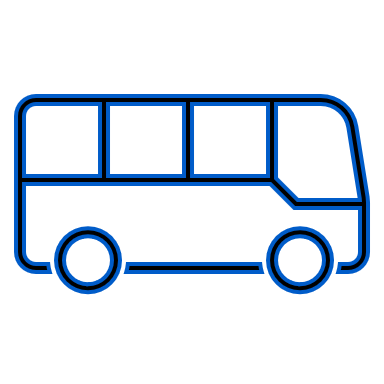 МНОЖЕЊЕ
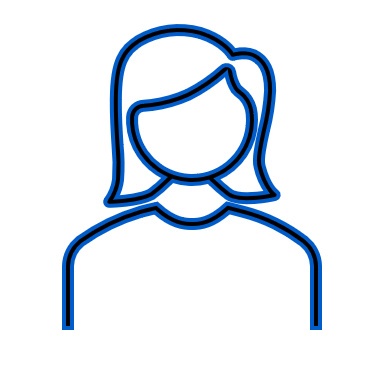 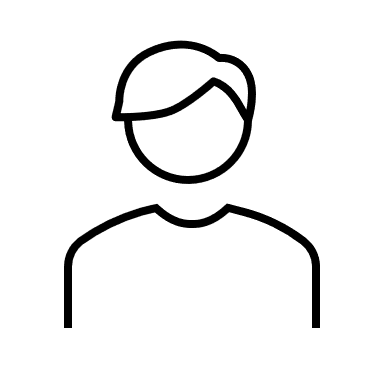 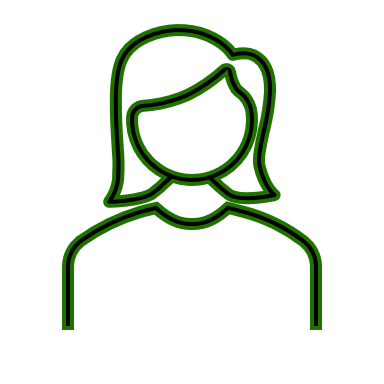 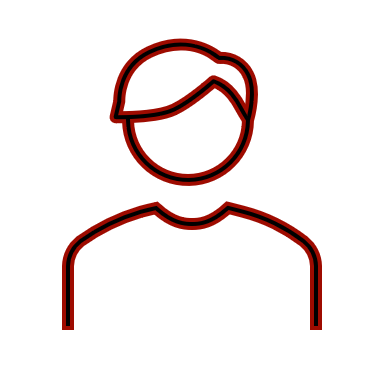 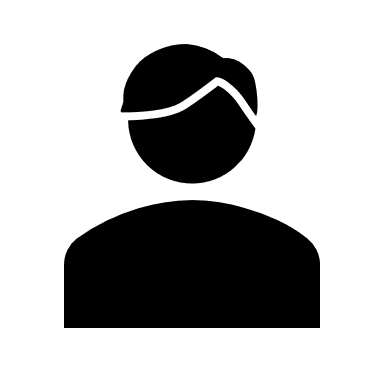 135. задатак
Из пионирског кампа деца су се враћала у два аутобуса: 
У једном је било 38 деце, у другом исто толико. 
Вратило се укупно 43 дечака. 
Колико девијчица се вратило из пионирског кампа?
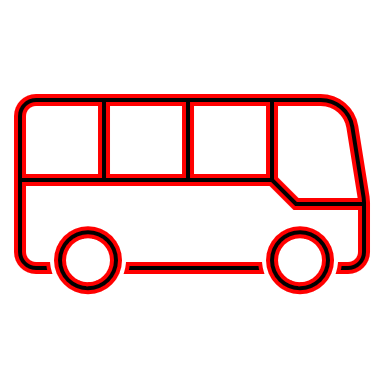 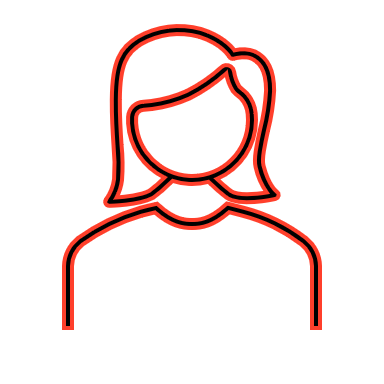 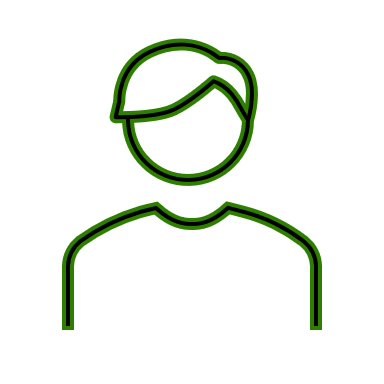 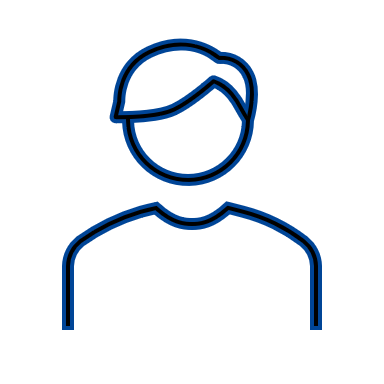 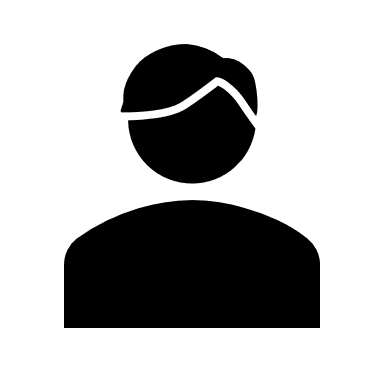 40
МНОЖЕЊЕ
135. задатак
Из пионирског кампа деца су се враћала у два аутобуса: 
У једном је било 38 деце, у другом исто толико. 
Вратило се укупно 43 дечака. 
Колико девијчица се вратило из пионирског кампа?
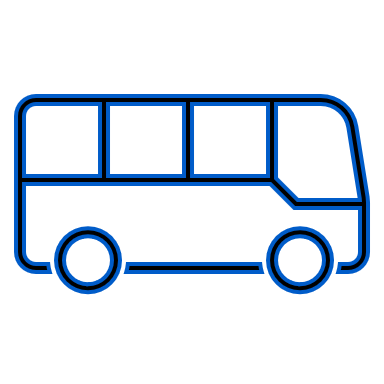 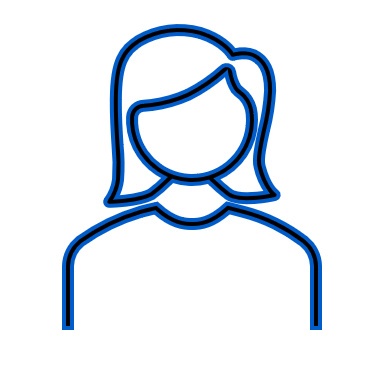 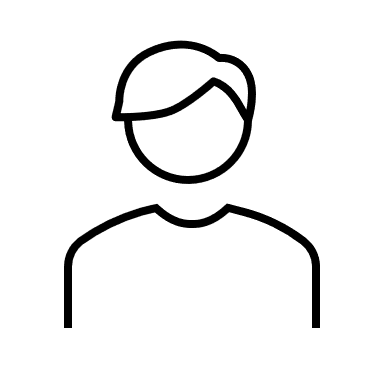 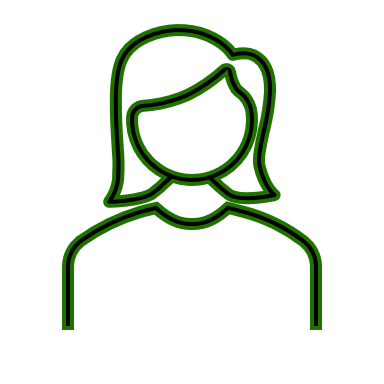 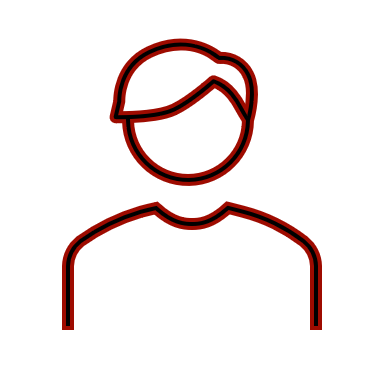 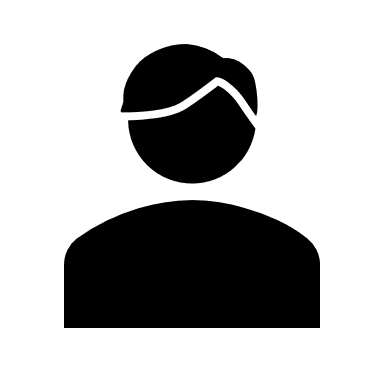 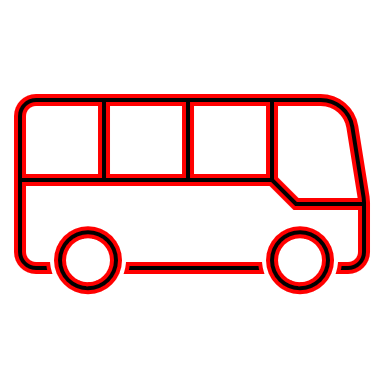 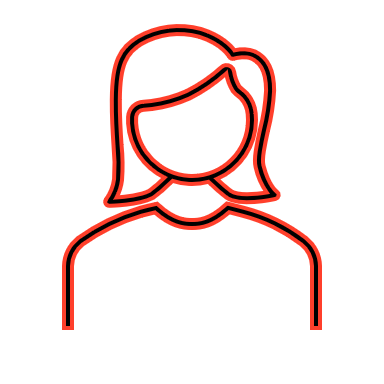 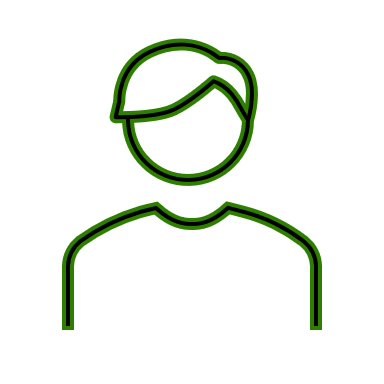 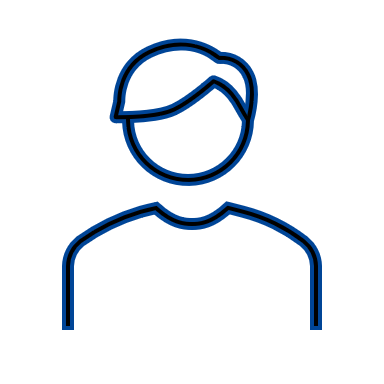 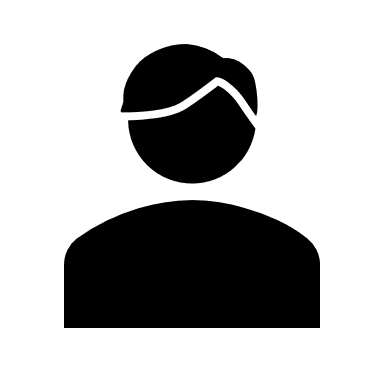 41
МНОЖЕЊЕ
135. задатак
Из пионирског кампа деца су се враћала у два аутобуса: 
У једном је било 38 деце, у другом исто толико. 
Вратило се укупно 43 дечака. 
Колико девијчица се вратило из пионирског кампа?
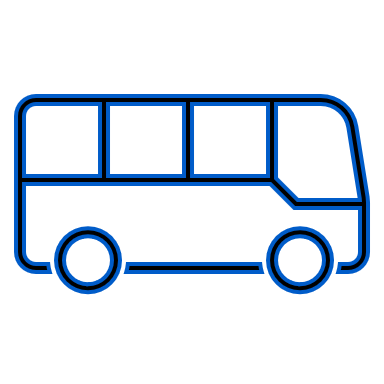 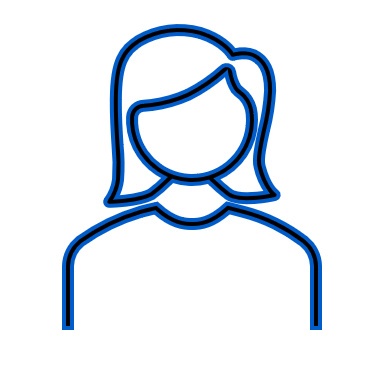 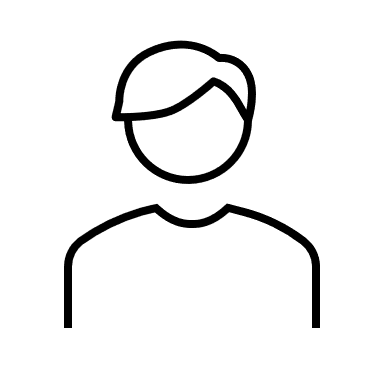 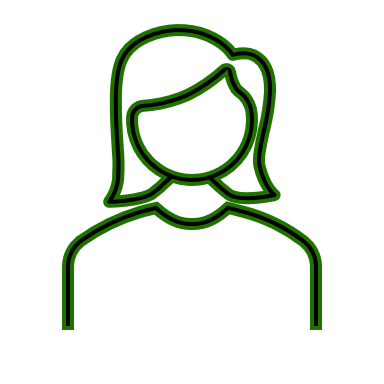 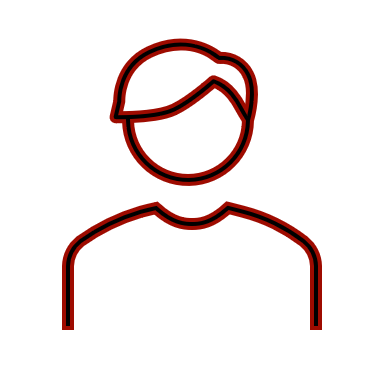 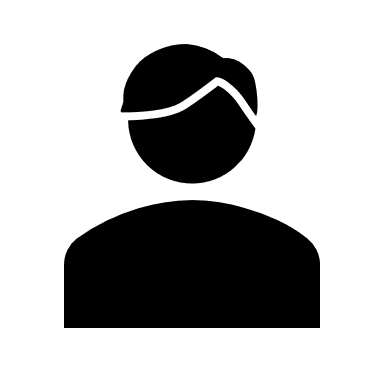 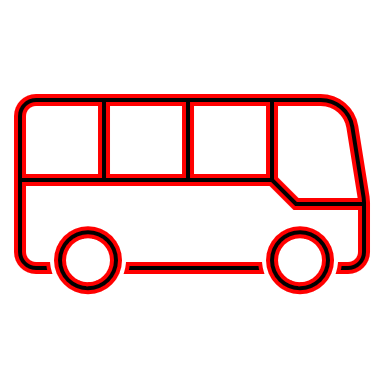 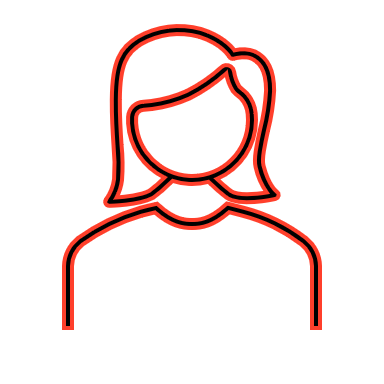 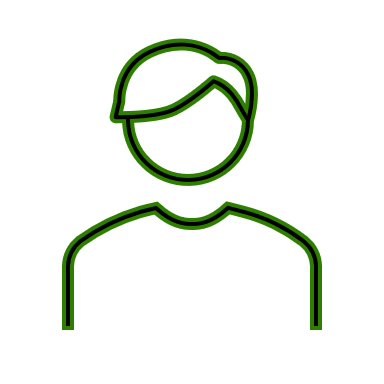 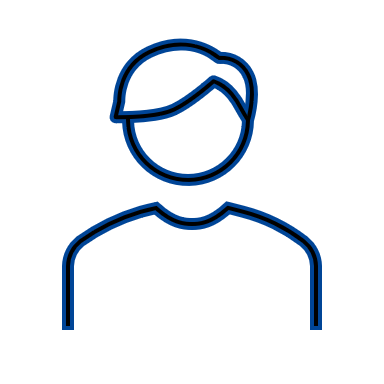 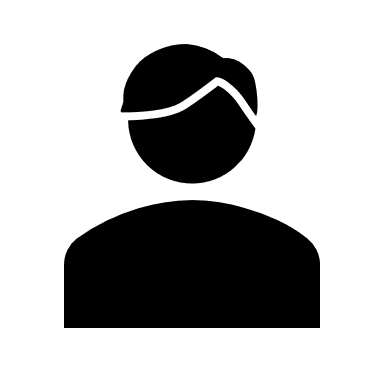 42
МНОЖЕЊЕ
135. задатак
Из пионирског кампа деца су се враћала у два аутобуса: 
У једном је било 38 деце, у другом исто толико. 
Вратило се укупно 43 дечака. 
Колико девијчица се вратило из пионирског кампа?
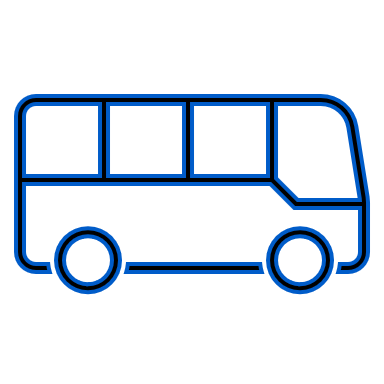 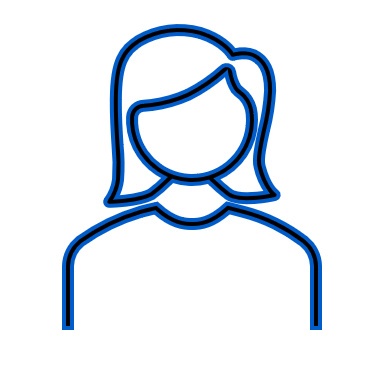 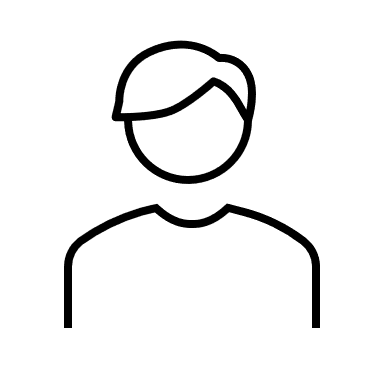 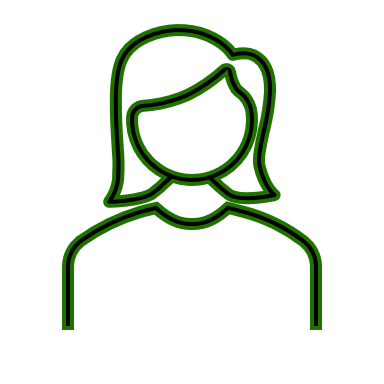 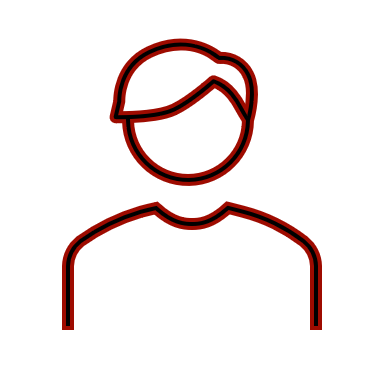 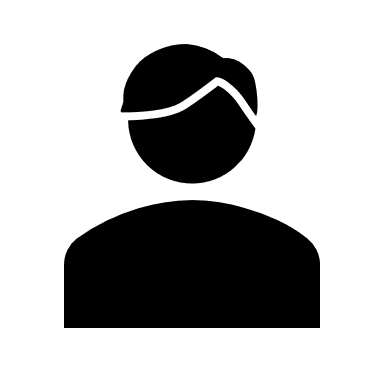 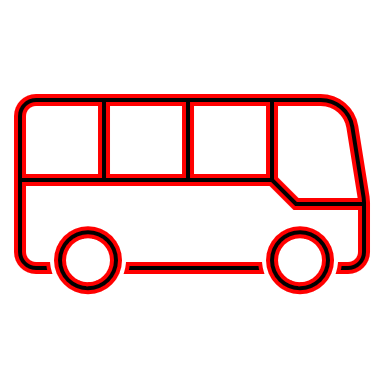 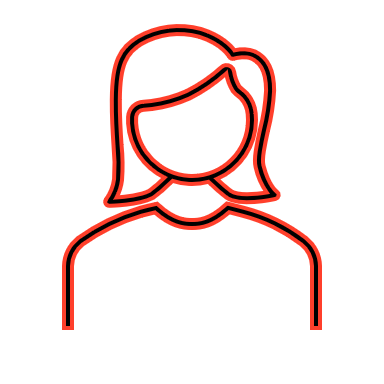 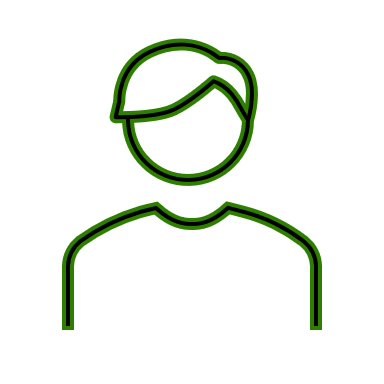 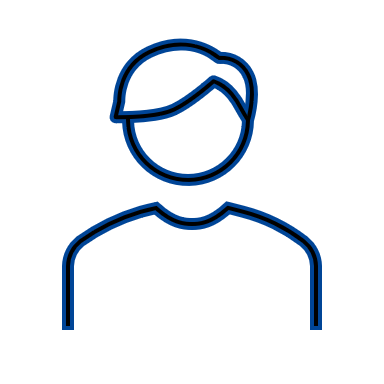 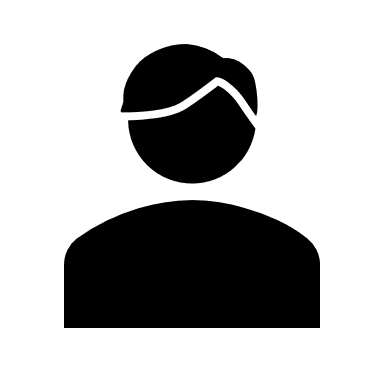 43
МНОЖЕЊЕ
135. задатак
Из пионирског кампа деца су се враћала у два аутобуса: 
У једном је било 38 деце, у другом исто толико. 
Вратило се укупно 43 дечака. 
Колико девијчица се вратило из пионирског кампа?
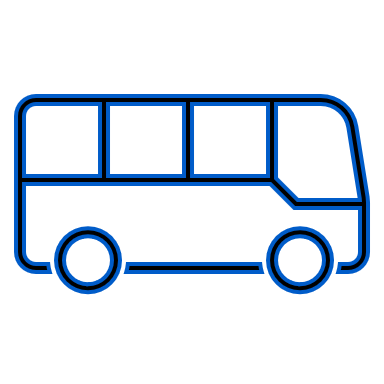 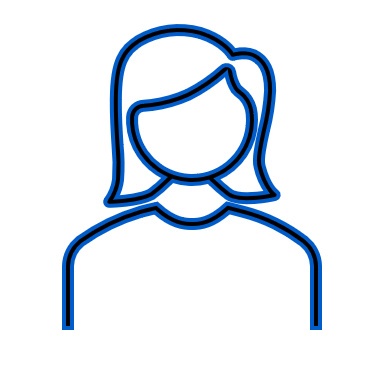 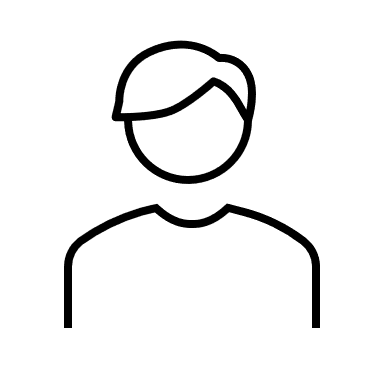 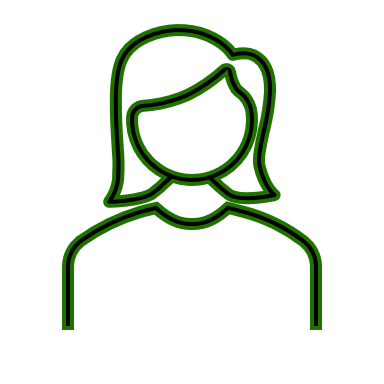 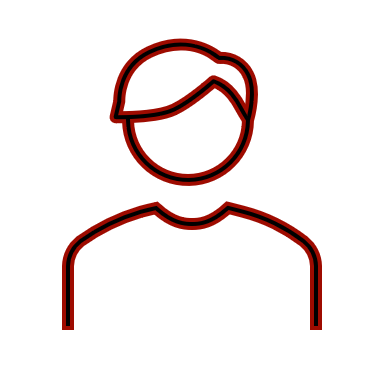 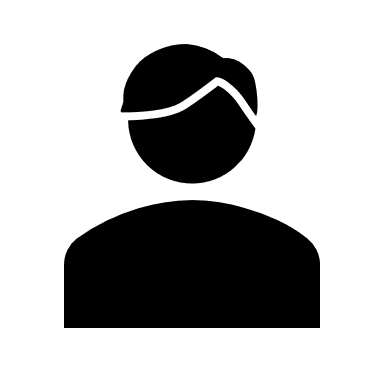 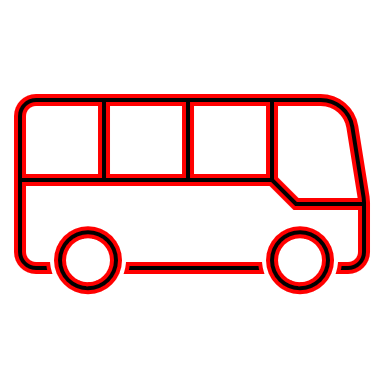 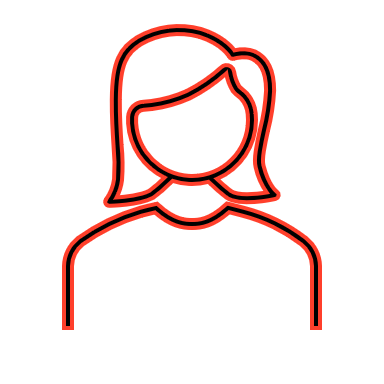 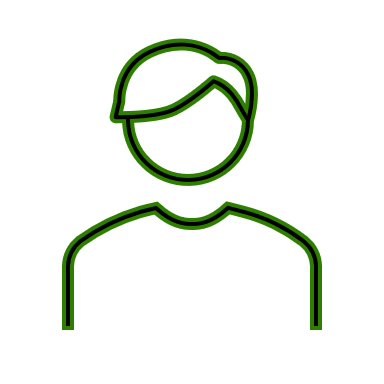 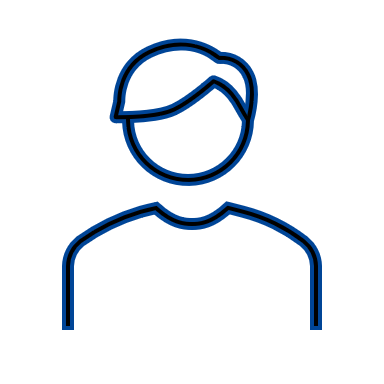 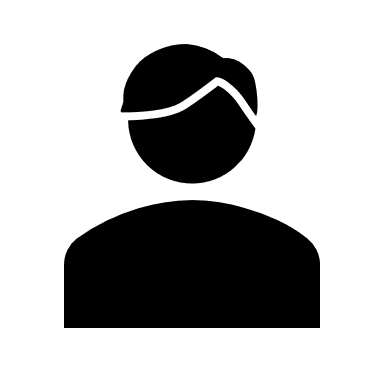 44
МНОЖЕЊЕ
135. задатак
Из пионирског кампа деца су се враћала у два аутобуса: 
У једном је било 38 деце, у другом исто толико. 
Вратило се укупно 43 дечака. 
Колико девијчица се вратило из пионирског кампа?
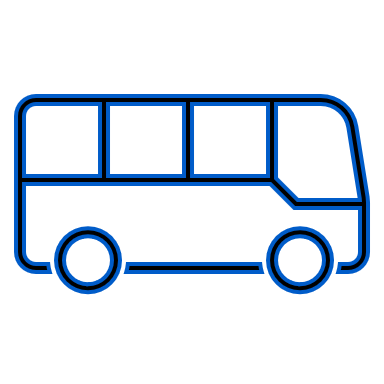 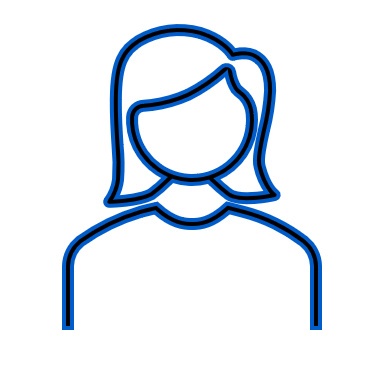 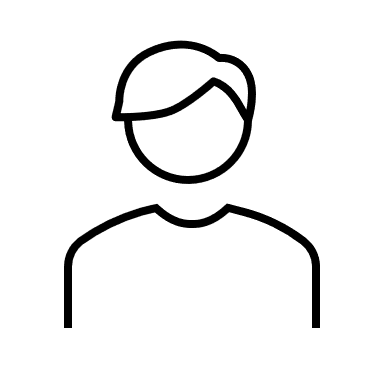 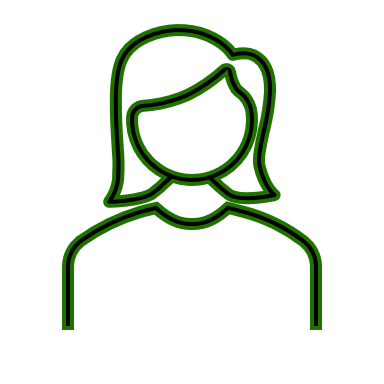 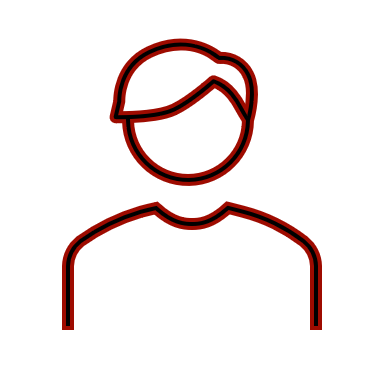 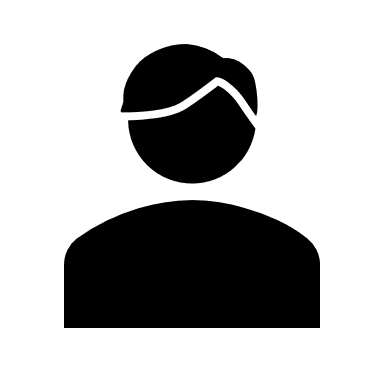 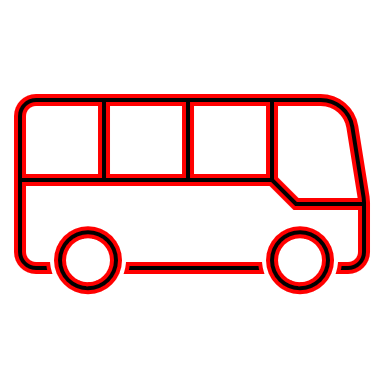 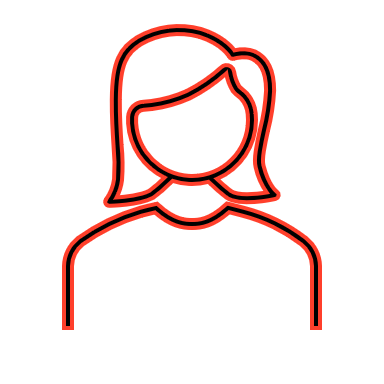 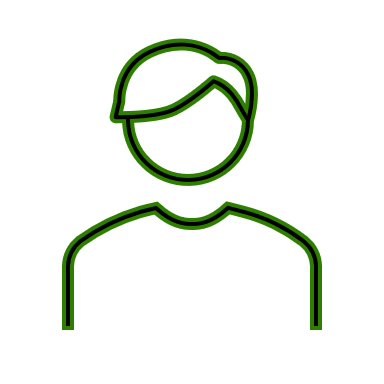 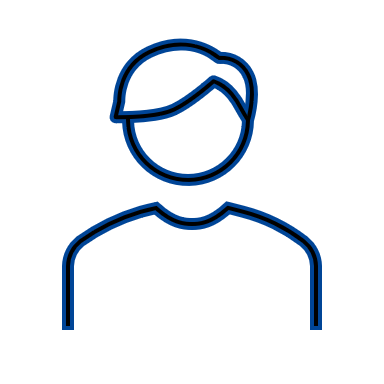 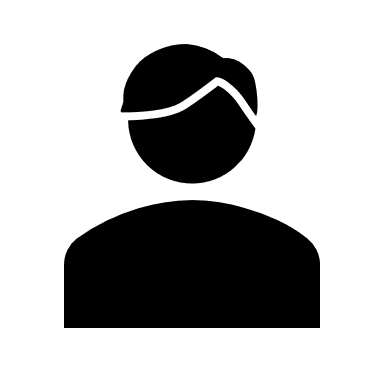 45
МНОЖЕЊЕ
135. задатак
Из пионирског кампа деца су се враћала у два аутобуса: 
У једном је било 38 деце, у другом исто толико. 
Вратило се укупно 43 дечака. 
Колико девијчица се вратило из пионирског кампа?
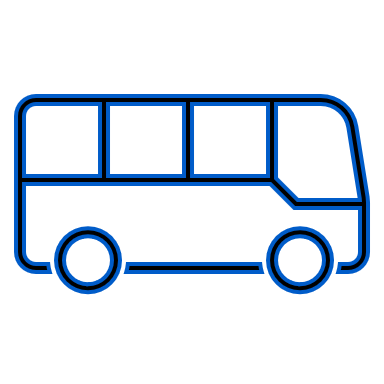 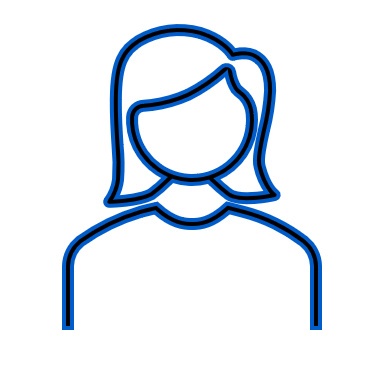 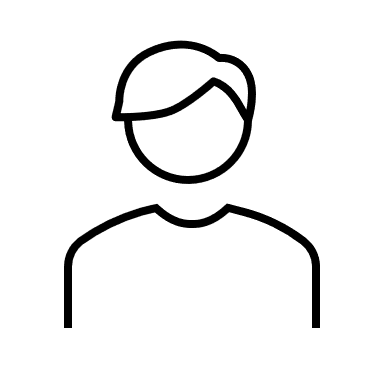 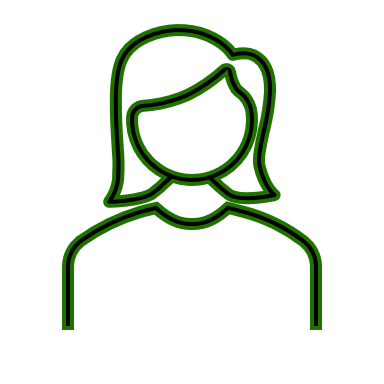 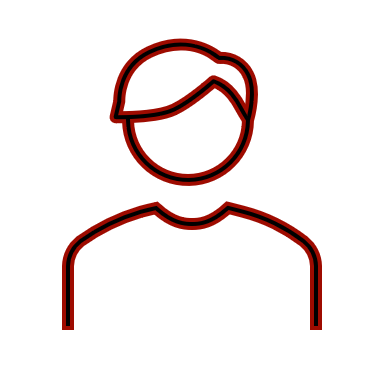 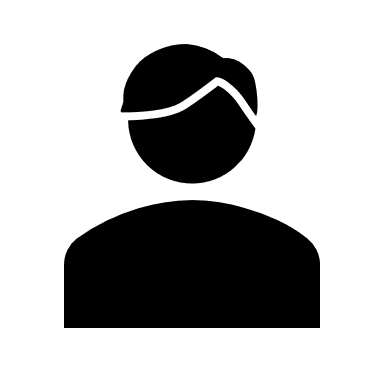 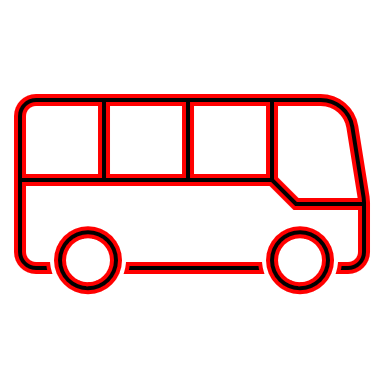 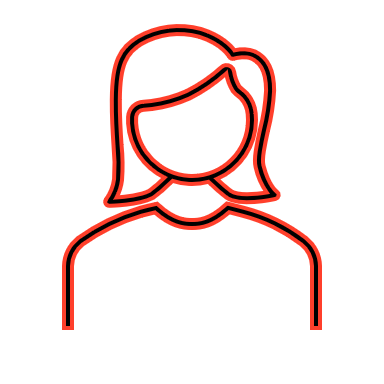 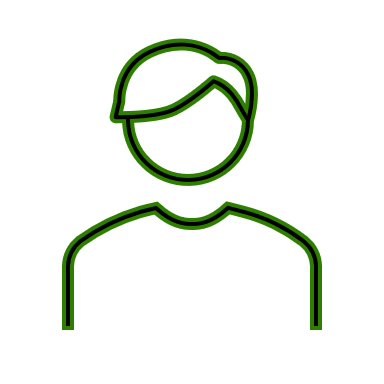 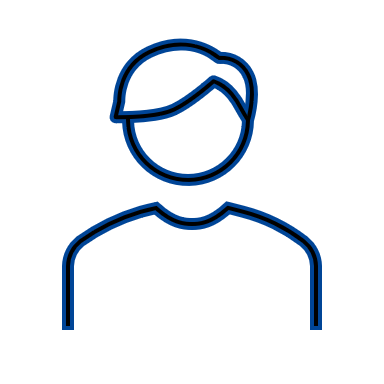 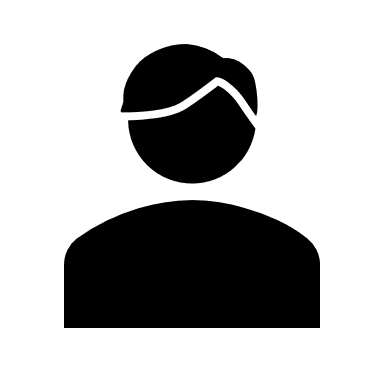 46
Браво !
132. Замени примере сабирања примерима множења:


133. Израчунај резултате и замени, тамо где је то могуће, примере сабирања примерима множења:



134.  a + b = b + a


135. Из пионирског кампа деца су се враћала у два аутобуса: У једном је било 38 деце, у другом исто толико. Вратило се укупно 43 дечака. Колико девијчица се вратило из пионирског кампа?136. У такмичењу у скоковима у воду учествовало је 9 девојчица, било их је за 2 мање од дечака. Колико дечака је учествовало у такмичењу?137. Израчунај:
МНОЖЕЊЕ
48
МНОЖЕЊЕ
136. задатак
У такмичењу у скоковима у воду учествовало је 9 девојчица, било их је за 2 мање од дечака. Колико дечака је учествовало у такмичењу?
49
МНОЖЕЊЕ
136. задатак
У такмичењу у скоковима у воду учествовало је 9 девојчица, било их је за 2 мање од дечака.
Колико дечака је учествовало у такмичењу?
50
МНОЖЕЊЕ
136. задатак
У такмичењу у скоковима у воду учествовало је 9 девојчица, било их је за 2 мање од дечака.
Колико дечака је учествовало у такмичењу?
51
МНОЖЕЊЕ
136. задатак
У такмичењу у скоковима у воду учествовало је 9 девојчица, било их је за 2 мање од дечака.
Колико дечака је учествовало у такмичењу?
52
МНОЖЕЊЕ
136. задатак
У такмичењу у скоковима у воду учествовало је 9 девојчица, било их је за 2 мање од дечака.
Колико дечака је учествовало у такмичењу?
53
МНОЖЕЊЕ
136. задатак
У такмичењу у скоковима у воду учествовало је 9 девојчица, било их је за 2 мање од дечака.
Колико дечака је учествовало у такмичењу?
54
Браво !
132. Замени примере сабирања примерима множења:


133. Израчунај резултате и замени, тамо где је то могуће, примере сабирања примерима множења:



134.  a + b = b + a


135. Из пионирског кампа деца су се враћала у два аутобуса: У једном је било 38 деце, у другом исто толико. Вратило се укупно 43 дечака. Колико девијчица се вратило из пионирског кампа?136. У такмичењу у скоковима у воду учествовало је 9 девојчица, било их је за 2 мање од дечака. Колико дечака је учествовало у такмичењу?137. Израчунај:
МНОЖЕЊЕ
56
МНОЖЕЊЕ
137. задатак
Израчунај:
57
МНОЖЕЊЕ
137. задатак
Израчунај:
58
МНОЖЕЊЕ
137. задатак
Израчунај:
59
МНОЖЕЊЕ
137. задатак
Израчунај:
60
МНОЖЕЊЕ
137. задатак
Израчунај:
61
МНОЖЕЊЕ
137. задатак
Израчунај:
62
МНОЖЕЊЕ
137. задатак
Израчунај:
63
МНОЖЕЊЕ
137. задатак
Израчунај:
64
МНОЖЕЊЕ
137. задатак
Израчунај:
65
Браво !